CONJUNTO 2
7º ano
Discourse Genres
Unit 2
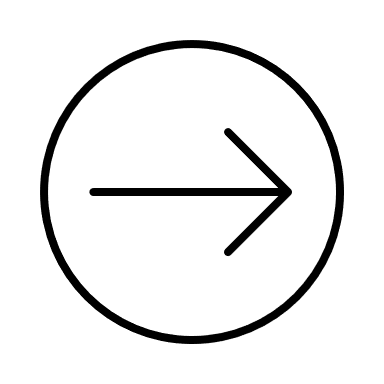 Unit 2
Language Topics
Unit 2
Simple Past: verb to be
Usamos o simple past para falar de ações ou eventos que ocorreram no passado. Há duas formas do verbo to be: was e were.
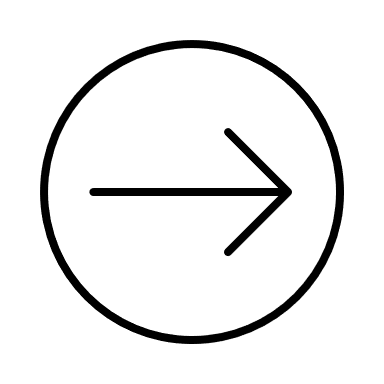 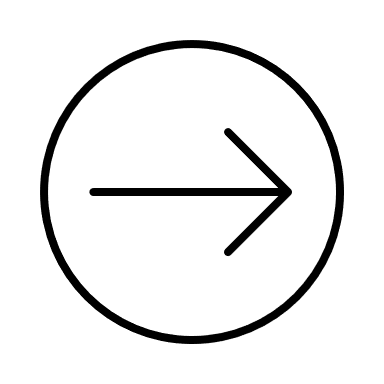 Unit 2
Can/Could — ability
Usamos can e could para falar de habilidades ou capacidades. Eles são chamados de verbos modais. Can e can’t referem-se ao tempo presente. Já could e couldn’t são usados para falar de um tempo passado.
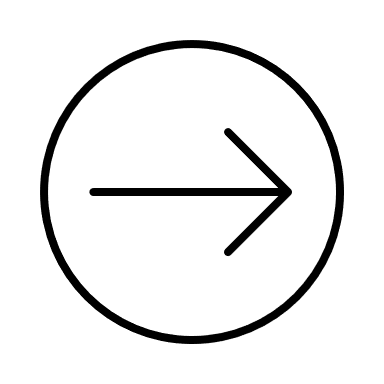